وزارة التعليم العالي والبحث العلميجامعة ديالى كلية التربية للعلوم الانسانيةقسم الجغرافية العام 2022 -2022
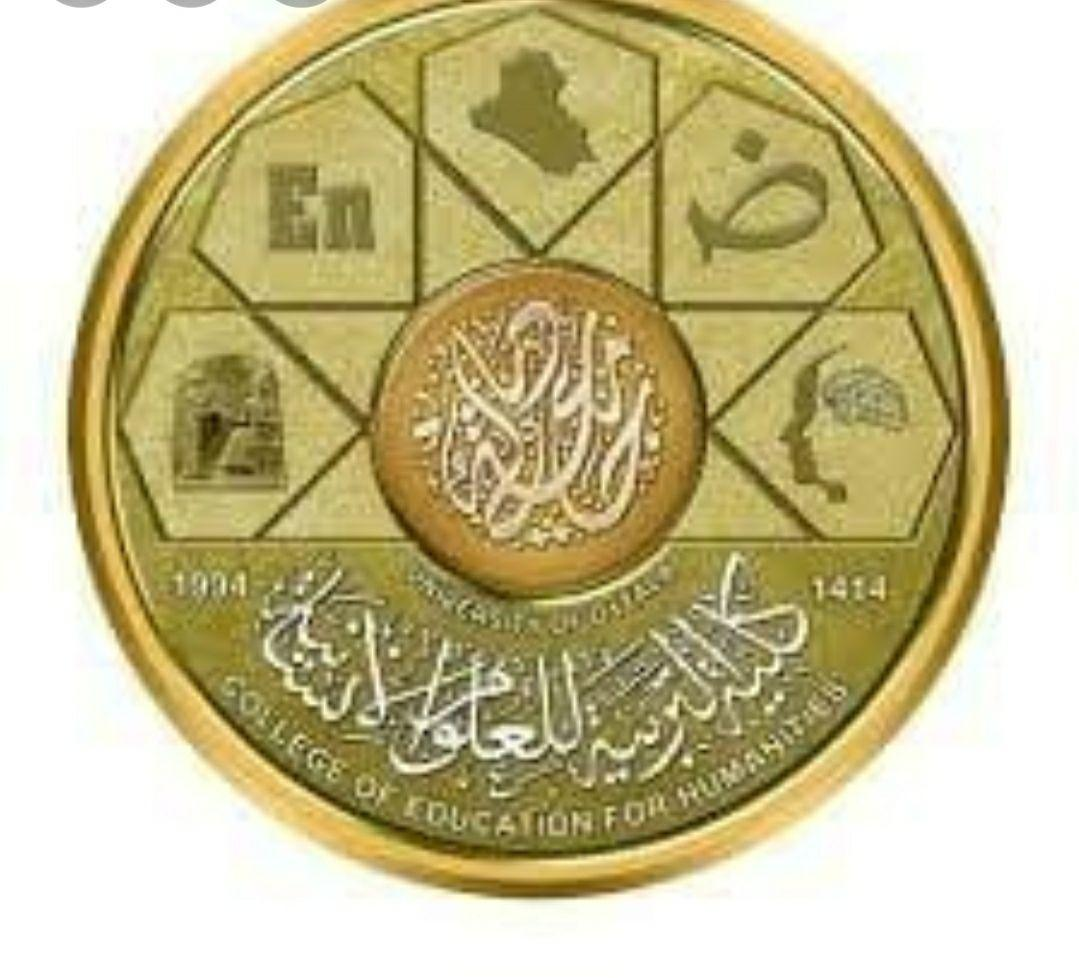 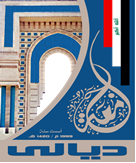 المرحلة الثانية/ جغرافية السكان
أ.م.د. وسام وهيب مهدي
العوامل المؤثرة في تباين الخصوبة
تختلف الخصوبة بين دول العالم اختلافا كبيرا في الوقت والمكان اذ ترتفع معدلات الخصوبة في الدول النامية وتنخفض في الدول المتقدمة ويعزى سبب تباين معدلات الخصوبة سواء على مستوى العالم او على مستوى الدولة الى عوامل متداخلة اقتصادية واجتماعية وسياسية ابرزها ما يأتي :
اولا: نظرة المعتقدات الدينية للخصوبة.
ثانيا: تحديد النسل.
ثالثا : عمر الزواج للمرأة وطول مدة المعاشرة الزواجية.
رابعا: اطالة مرحلة الرضاعة.
خامسا: التوائم.
سادسا: سياسة الدولة السكانية.
وسنركز في دراستنا عن العامل الاول نظرة المعتقدات الدينية للخصوبة.
اولا: نظرة المعتقدات الدينية للخصوبة
هناك عدد من الاديان المعروفة التي تدين بها غالبية سكان العالم اذ لهذه الاديان وجهات نظر بشأن الخصوبة مما يؤثر على معدلات الخصوبة بين دول العالم تبعا لوجهة نظر الديانة , ومن هذه الاديان هي:-
المسيحية
الاسلام
الهندوسية
البوذية
اليهودية
1- المسيحية
حصل تطور في موقف الكنائس المسيحية تجاه تحديد النسل وتنظيم الاسرة فكان الهدف من الزواج في الماضي هو انجاب الاطفال وان اي تدخل صناعي في هذه العملية يتعارض مع الدين لكن في غضون 50 سنة الماضية غيرت معظم الكنائس البروتستانتية موقفها كما عدلت الكنائس الكاثوليكية موقفها بعض الشيء استجابة للتحولات التي شهدتها المجتمعات المسيحية في شتى المجلات الحضارية على الرغم من وجود اختلاف في مواقف الكنائس بشان تحديد النسل الا انها متفقة في الاساس الطوعي لتنظيم الاسرة ومسؤولية الابوين في ايجاد الجوانب الروحية والعاطفية والرفاهية للأسرة, واول قرار سمح بتحديد النسل صدر عن الكنيسة الأنغليكانية عند حضور مؤتمر لا مبث سنة 1930 وقد توخى المؤتمر الغرض الاخلاقي لتحديد النسل او تجنبه فقد تحفظ بشان الكف عن منع الحمل التام لكنه وافق على استعمال طرق اخرى لمنع الحمل. اما الكنيسة الرومانية الكاثوليكية فتعد الاطفال تقليدا للبركة العليا للزواج وفي 1930 اصدر البابا منشورا يتضمن الموقف الحاد باعتبار طرق من الحمل الاصطناعية غير اخلاقية وبعد دراسة الطبيب الياباني حصل تغير في موقف الكنيسة وسمح بتحديد الاطفال.
2- الاسلام
حث الاسلام على الزواج و كثرة الانجاب ويؤيد ذلك قوله تعالى ( وانكحوا الايامى منكم والصالحين من عبادكم وامائكم ان يكونوا فقراء يغنهم الله من فضله والله واسع عليم) صدق الله العظيم, سورة النور, الآية 32, كما سمح الاسلام بتعدد الزوجات فيحق للرجل الزواج من اربع زوجات واكد ضرورة المساوات بينهن كما لم يحبذ الطلاق نظرا للمساوئ الاجتماعية الناجمة عن تفكك الاسرة, الا ان الانفجار السكاني الذي شهدته بعض الدول الاسلامية كمصر وباكستان وبنغلادش وإندونيسيا دفع فقهاء المسلمين الى البحث عن نصوص وشواهد سواء في القران الكريم او في السنة النبوية الشريفة التي تفضل تحديد الاسرة طواعية لإيجاد التوازن في حجم الاسرة وامكاناتها المادية فالنمو السكاني محبذ اذا ما رافقته زيادة موازية في الدخل, كما ان خوف المرأة على زوال جمالها او يكون الرجل فقيرا جدا مثل هذه القضايا مدعمة بأسباب ديموغرافية لذلك اجابت لجنة الفتوى في جامعة الازهر بالقاهرة سنة 1953 على احد الاسئلة ان استعمال منع الحمل مؤقتا غير محرم في الدين الاسلامي وخاصة اذا كان تكرار الحمل يضعف المرأة بسبب قصر المدة اللازمة لراحتها, كما حرم الاسلام الاجهاض المتعمد وكذلك قتل الاطفال.
3- الهندوسية
تنتشر بصورة رئيسة في الهند وبنسبة 90% من الهندوس في العالم كما توجد في بعض الدول المجاورة لها, هناك عدة امور مشجعة للخصوبة في الهندوسية ترتبط نظرة الذكر الاساسية في الحياة الاعتقاد بتناسخ الارواح مما يقتضي على الابناء الصلاة من اجل اجدادهم لكي يخلصوهم من الجحيم, من جهة اخرى هناك عنصر زهدي في الديانة الهندوسية يتمثل بالإنسان المثالي هو يوغي او الراهب الجوال المنعزل والمنقطع عن العالم. ان الضغط السكاني في الهند مشكلة حديثة نوعا ما  فقد اشار كار ساوندرز الى عوامل اثرت في انخفاض سكان الهند سابقا منها ارتفاع وفيات الاطفال والامهات ومنع زواج الارامل, ومع ذلك فان القيود الاجتماعية المفروضة على الخصوبة قد خفت وطأتها في السنوات الاخيرة مما ادى ميل السكان الى اتباع اساليب تحديد النسل وخاصة ان المصلحين والاجتماعيين يقفون مع تحديد عدد افراد الاسرة.
4- البوذية
تنتشر في شرق وجنوب شرق اسيا, تنفرد من بين الاديان بكونها لا تشجع على الخصوبة فلا تعطي الا اهتماما قليلا بالأبوة استنادا الى قول المعلم بوذا.
من الواضح ان ادبيات البوذية مليئة بالإشارات الى رفض الزواج من اجل العقل والروح الحرة اذ تنظر البوذية الى الرجل المتزوج بكونه مواطنا من الدرجة الثانية  .
وفي الوقت نفسه يوجد في المعتقد البوذي احترام لقوانين الحياة العامة, كما تحرم البوذية الاجهاض وقتل الاطفال وتحرم الطلاق وتعدد الزوجات.
5- اليهودية
ان اتجاه مؤيدي الخصوبة في الكتاب القديم قد استمر في الديانة اليهودية فيعد  مفهوم (تناسلوا وتكاثروا) من اول التعليمات التي تأكدت في الاصحاح 613 كما ايدت اليهودية فرض الزواج والانجاب ويرى الحاخام هيرتز ان العزوبية تناقض الطبيعة, وتفضل اليهودية الزواج من امرأة واحدة اما تعدد الزوجات الذي كان مسموحا به قبل فقد اضمحل, ويبقى موضوع تحديد النسل موضوع خلاف فتشير دائرة المعارف اليهودية الى ان اليهودية اصبحت متحضرة في ضوء النصيحة الواردة في الاصحاح الداعية الى تحديد المواليد طفلان بما فيه الكفاية والقرار الاهم الذي صدر سنة 1929 و1930 لحاخامات اليهود المتساهلون في الولايات المتحدة الامريكية فهي تحث على الاعتراف بأهمية تحديد النسل كإحدى الطرق لمواجهة المشكلات السكانية, لذا فأن ممارسة تحديد النسل بين عامة اليهود اصبح مألوفا وهذا ما يفسر انخفاض معدل مواليدهم في الدول الغربية وبالتالي قلة عددهم.
ثانيا: تحديد النسل
يشير مفهوم تحديد النسل : استعمال الطرق المختلفة لمنع الحمل او التخلص من الحمل غير المرغوب فيه عند حصوله وقد يظهر في اربعة اساليب من وجهة النظر البيولوجية وهي:
طرق منع الحمل
الاجهاض التعمدي
العقم
العزوف عن الزواج